South East England General Histopathology EQA SchemeCase Discussion Round y Tuesday 30th July, 2024THANK YOU FOR WAITING The meeting will start at 12:00pm
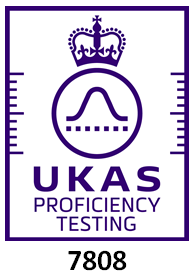 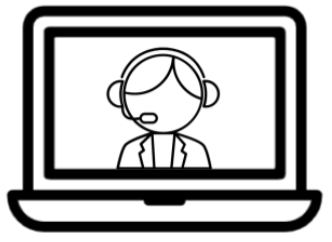 Meeting Etiquette
4
3
2
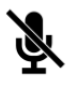 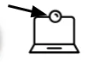 1
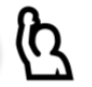 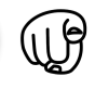 Mute your mic 
if you’re not 
speaking
Use the “raise hand” 
Or “chat” feature
to raise questions 
or share ideas
Wait for the 
Chair person to call 
on you before you 
unmute your mic
If your camera 
is on, everyone 
can see you
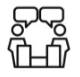 6
Remember…
Everyone can see  
your chat comments
Agenda
Welcome & Introduction of Scheme Staff
Meeting Terms of Reference
3.     Case and Preliminary Score Review        a) Case 927-936        b) Educational Cases – 937-938
4.      Questions / comments
2. Meeting Terms of Reference
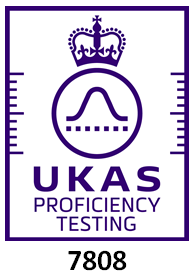 This meeting is held between the end of case consultation and results being issued and now replaces the additional final week of the case consultation. 

This meeting is an educational exercise; an opportunity to explain the reasons behind scoring and merging or why cases were excluded. 

For clarity, this is not an opportunity to alter merging decisions, as participants have that opportunity during the “Case Consultation” period. 

An additional CPD point will be awarded to those who attend, and it will be added to the annual certificate. Please note you have to stay for >50% of the meeting to gain this point (attendance times are monitored automatically by Teams)

We always welcome any feedback – good or bad – you may have about today.
3.     Round y Review
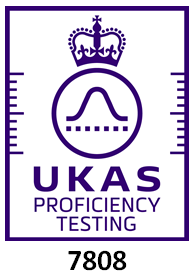 Case Consultation
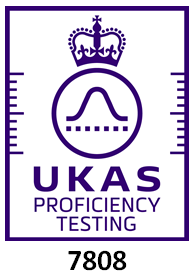 162 responses received for round y
89 responses received for consultation – 55% QUORATE

Thank-you for submitting responses and consultation on time – you have made completion of this round much easier for all

Basic Rules regarding Case Consultation and Merging Diagnostic categories:
If you are exempt from a category, your consultation response to that case is not counted

Each case must have received a consultation response from at least 50% of those that answered it

For a merge to be automatically accepted, more than 50% of consultation respondents must agree

Between 40-50% agreement, the merge will be accepted only with the agreement of the Organiser (i.e. clinically valid).

The consensus CAN be over-ridden if there are clinically valid reasons for doing so. These are recorded, and reviewed at the AMR.
Case 927 – GUSpecimen: TestisSubmitted Diagnosis: Leydig Cell Hyperplasia

Submitted
Case 928 – EndocrineSpecimen: Thyroid
Submitted Diagnosis: Hashimoto's thyroiditis with papillary carcinoma  (pT1)
Case 929 – RespiratorySpecimen: Pleural Biopsy
Submitted Diagnosis:  Metastatic Adenocarcinoma of Lung Origin.
Case 930 – LymphoreticularSpecimen: BMTSubmitted Diagnosis: Mast cell proliferation consistent with systemic mastocytosis
Case 931 – GynaeSpecimen: OvarySubmitted Diagnosis: Bilateral metastatic adenocarcinoma of ovary (Krukenberg tumour)
Case 932– GISpecimen: Soft Tissue	Submitted Diagnosis: Traumatic neuroma
Case 933 – SkinSpecimen: SkinSubmitted Diagnosis: Sebaceous gland hyperplasia
Case 934 – BreastSpecimen: Breast	Submitted Diagnosis:  Grade 2 invasive lobular carcinoma
Case 935 – MiscellaneousSpecimen: Tissue from kneeSubmitted Diagnosis: Chronic synovitis, favour rheumatoid arthritis.
Case 936 – Digital Only - MiscellaneousSpecimen: Spinal Tumour 		Submitted Diagnosis: Psammomatous meningioma
Case 937 – EDUCATIONALSpecimen: Soft Tissue from penis
Case 938 – EDUCATIONALSpecimen: EBUS – Station 7
4. Questions              Comments              Suggestions              FeedbackThank you for attending. This presentation can be found on the EQA website from next week.
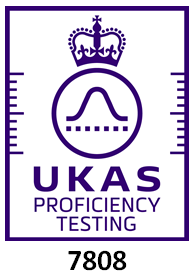